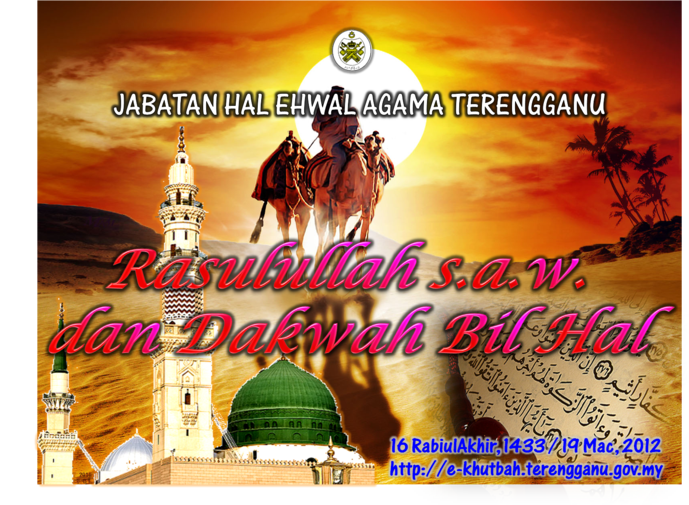 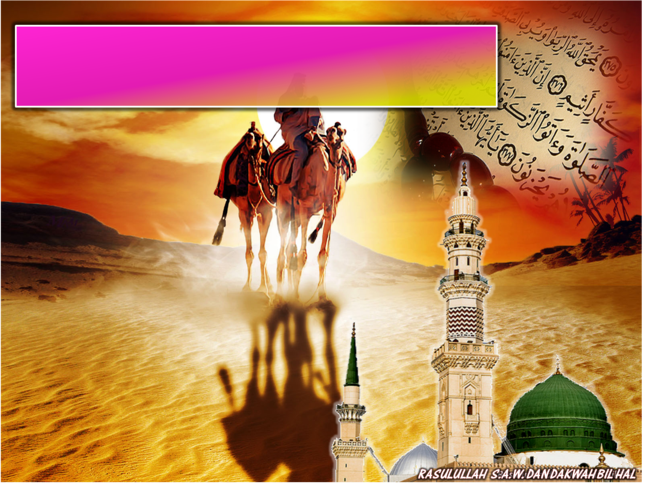 Pujian Kepada Allah S.W.T.
الْحَمْدُ ِللهِ
Segala puji-pujian hanya bagi 
Allah S.W.T.
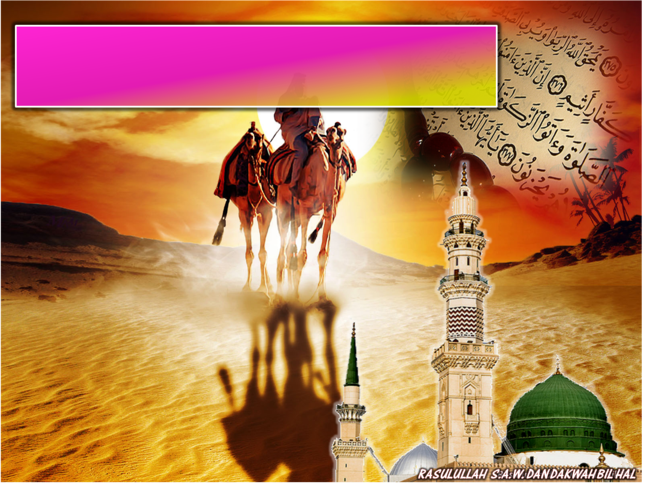 Syahadah
وَأَشْهَدُ أَنْ لآ إِلَهَ إِلاَّ اللهُ وَحْدَهُ لاَ شَرِيْكَ لَهُ، وَأَشْهَدُ أنَّ مُحَمَّدًا عَبْدُهُ وَرَسُوْلُهُ
Aku naik saksi bahawasanya tiada Tuhan selain Allah Yang Maha Esa, tiada sekutu bagiNya dan aku naik saksi bahawa Nabi Muhammad S.A.W, hambaNya dan RasulNya.
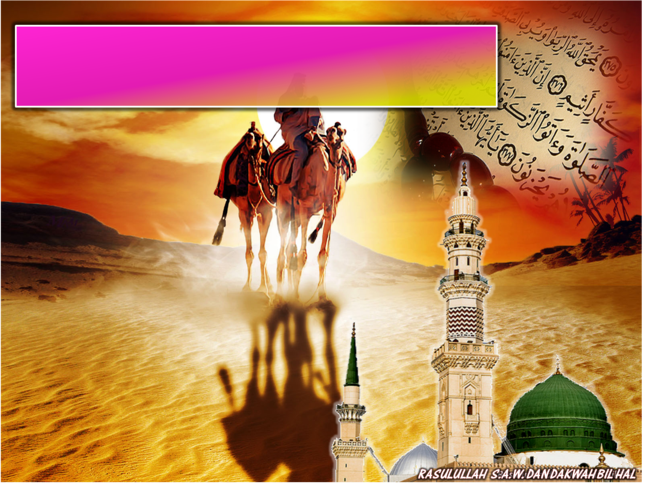 Selawat Ke Atas 
Nabi Muhammad S.A.W
اللَّهُمَّ صَلِّ وَسَلِّمْ وَبَارِكْ عَلَى سَيِّدِنَا مُحَمَّدٍ وَعَلَى آلِهِ وَصَحْبِهِ أَجْمَعِينَ
Ya Allah, cucurilah rahmat, kesejahteraan dan keberkatan ke atas penghulu kami, nabi Muhammad S.A.W dan ke atas keluarganya, dan ke atas para sahabatnya
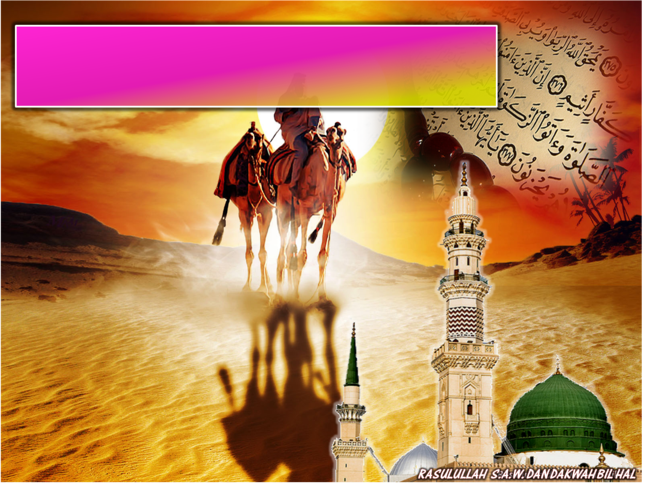 Wasiat Taqwa
أَمَّا بَعْدُ، فَيَا عِبادَ اللهِ، اتَّقُوْا اللهَ، أُوْصِيْكُمْ وَإِيَّايَ بِتَقْوَى اللهِ، فَقَدْ فَازَ الْمُتَّقُوْنَ
Wahai hamba-hamba Allah, 
Bertaqwalah kepada Allah, aku berwasiat kepada semua agar bertaqwa kepada Allah, Maka sesungguhnya telah berjaya orang yang bertakwa.
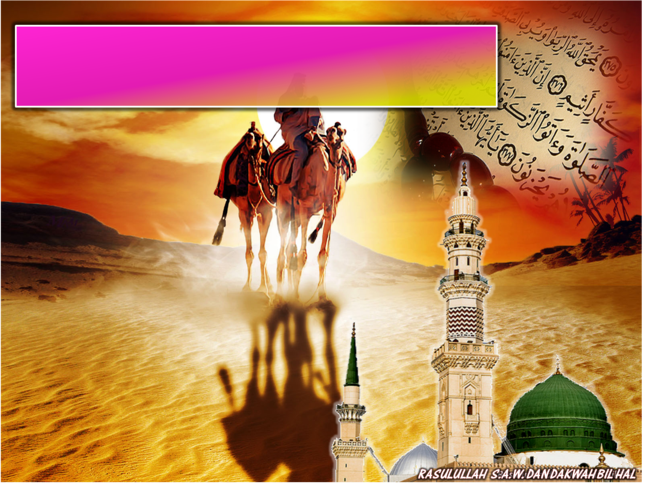 Pesanan Taqwa
Tingkatkan
Taqwa
Laksanakan
perintah dan jauhi
larangan Allah Taala
Telah berjaya orang-orang yang bertakwa
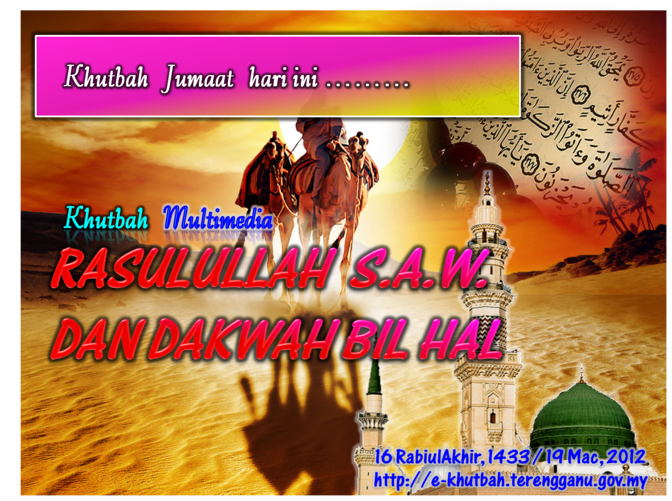 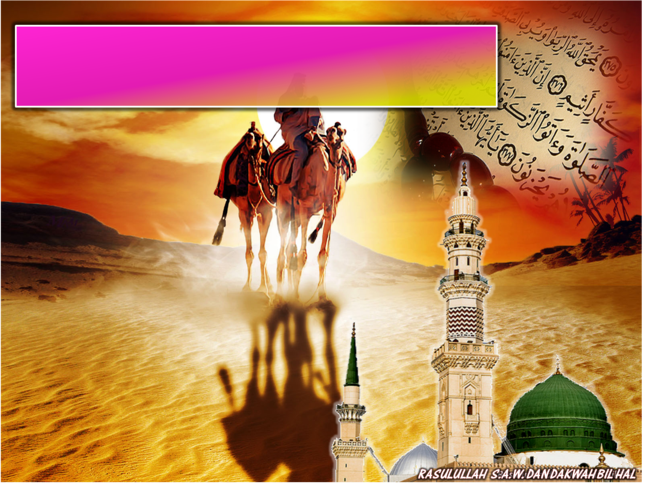 Firman Allah dalam 
Surah al-Ahzab: Ayat 21
لَقَدْ كَانَ لَكُمْ فِي رَسُولِ اللهِ أُسْوَةٌ حَسَنَةٌ لِّمَن كَانَ يَرْجُو اللهَ وَالْيَوْمَ الآخِرَ وَذَكَرَ اللهَ كَثِيرًا
Demi sesungguhnya, adalah bagi kamu pada diri Rasulullah S.A.W itu contoh ikutan yang baik, iaitu bagi orang yang sentiasa mengharapkan (keredhaan) Allah dan (balasan baik) hari akhirat, serta ia pula menyebut dan mengingati Allah sebaik-baik (dalam masa susah dan senang).
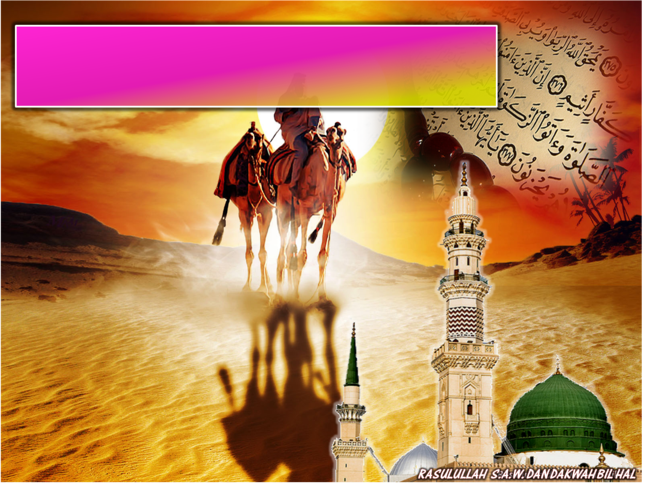 Penjelasan ayat:
Ikutan orang beriman
Rasulullah S.A.W
Inspirasi umat Islam
Sifat terpuji dimiliki Baginda
Mesej dakwah telah berjaya
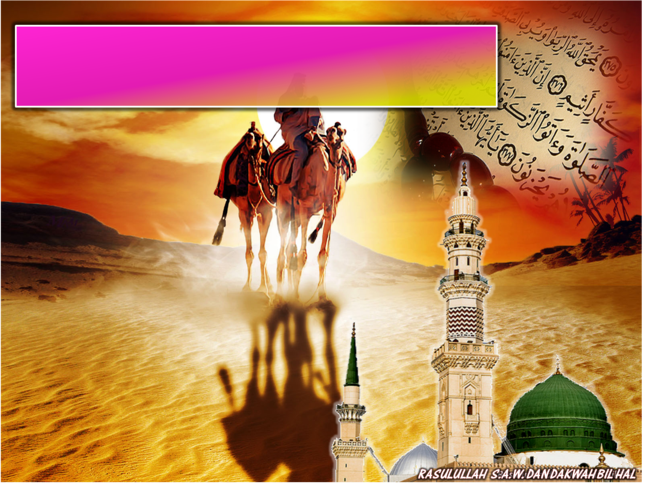 Rasulullah S.A.W insan berintegriti
Tauladan yang cemerlang
Tolak sebarang sogokan
Pangkat
Harta Benda
Kekuasaan
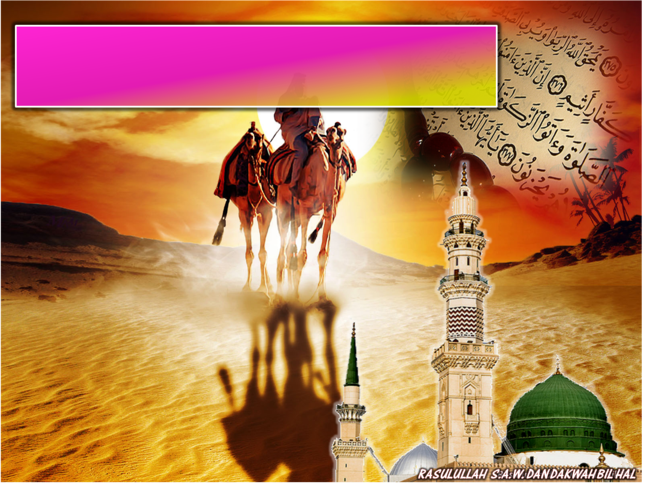 Rasulullah S.A.W pejuang hebat
Perang Uhud
Kental dan tidak gentar kepada musuh
Walaupun
Serangan musuh yang hebat
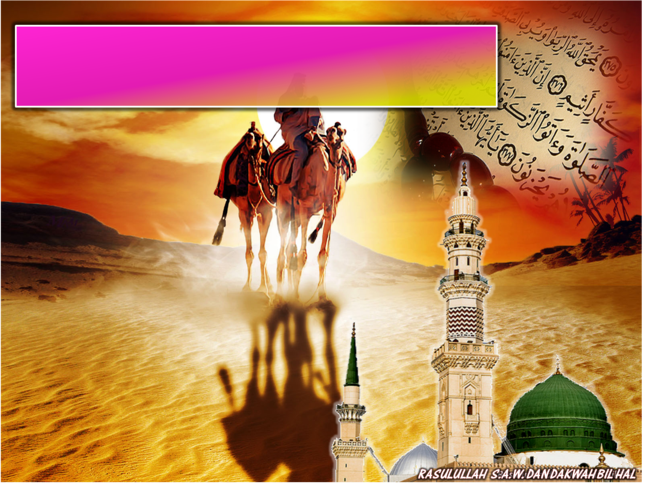 Rasulullah S.A.W seorang hakim
Hajar Aswad
Menyelesaikan perselisihan faham orang-orang Mekah
Ketua/suami berbudi pekerti tinggi
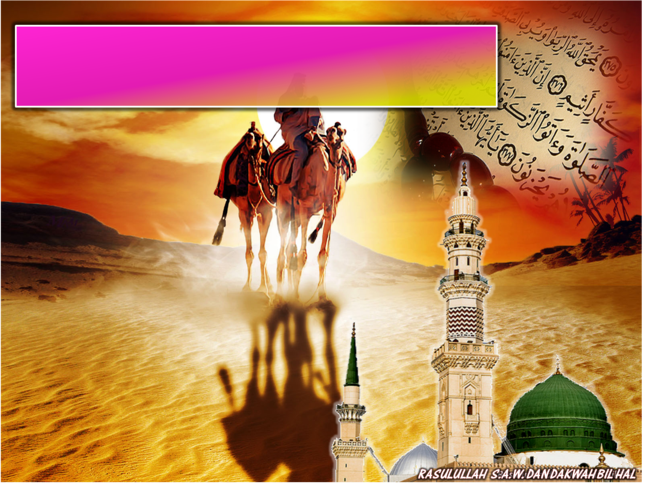 Sabda Rasulullah S.A.W
إِنَّ مِنْ أَكْمَلِ المُؤْمِنِينَ إِيمَانًا أَحْسَنُهُمْ خُلُقًا وَأَلْطَفُهُمْ بِأَهْلِهِ
“Sesungguhnya diantara sifat kesempurnaan iman orang-orang mukmin adalah keindahan akhlaknya dan bersikap sopan/lemah-lembut dengan ahli keluarganya”.
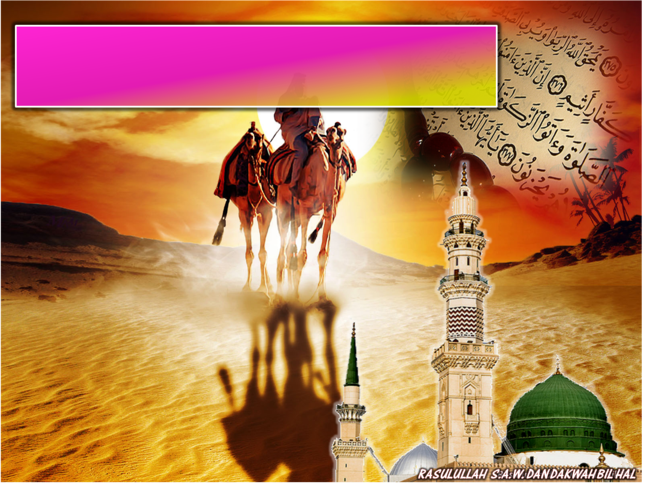 Rasulullah S.A.W berakhlak mulia
Ya Humairah
Panggilan kepada Aisyah R.a
Wanita berkulit kemerah-merahan
Pilih sesuatu yang 
lebih mudah dilaksanakan
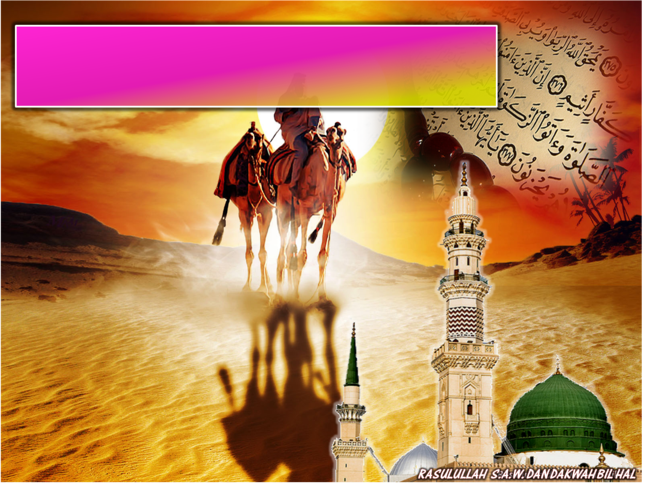 Rasulullah S.A.W berakhlak mulia
Tidak mengaibkan masakan/makanan
Sedap
makan
Tidak Sedap
tak menjamahnya
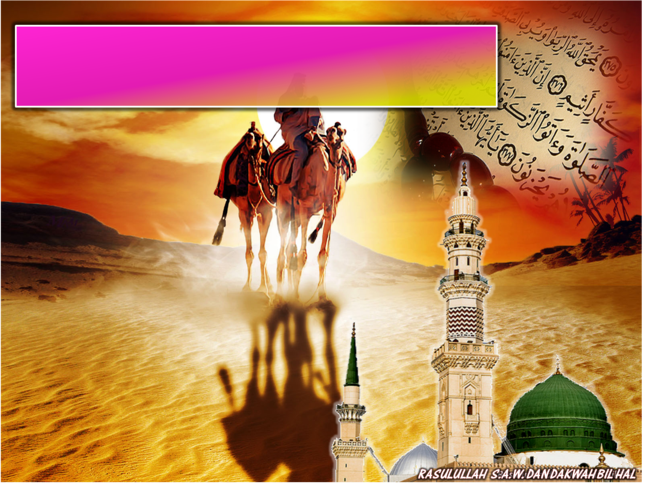 Riwayat dari Anas ibn Malik
Pernah berkhidmat selama 10 tahun
Tak pernah diherdik
Baginda bersikap rahmat kepada 
kaum wanita dan kanak-kanak
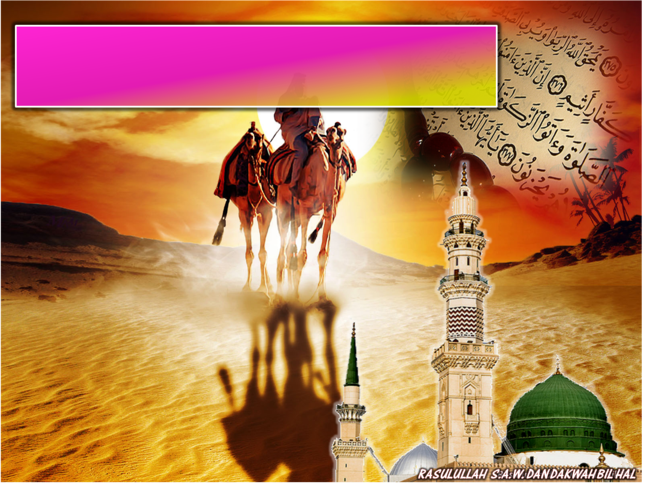 Sabda Rasulullah S.A.W
إِنِّي َلأَقُومُ فِي الصَّلاَةِ أُرِيدُ أَنْ أُطَوِّلَ فِيهَا، فَأَسْمَعُ بُكَاءَ الصَّبِيِّ، فَأَتَجَوَّزُ فِي صَلاَتِي،كَرَاهِيَةَ أَنْ أَشُقَّ عَلَى أُمِّهِ
“Sesungguhnya semasa aku mendirikan solat, inginku memanjangkannya. Namun, aku mendengar tangisan budak kecil, lalu aku memendekkan solat kerana tidak suka menyusahkan ibunya dengan suara tangisan tersebut”.
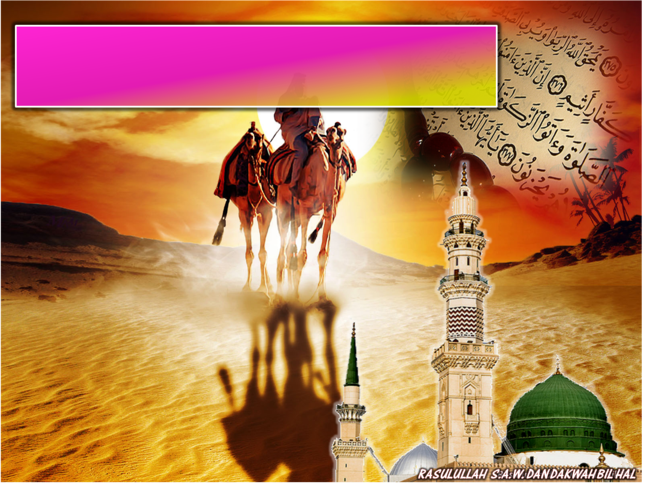 Rasulullah S.A.W 
contoh bagi umat Islam
Bimbing ke jalan takwa dan kebahagiaan
Arahan dan tegahan dari Baginda, mudah dipatuhi sahabat
Baginda adalah hamba yang tekun beribadat
Bersabar menanggung derita dan kesusahan dalam menyebarkan Islam
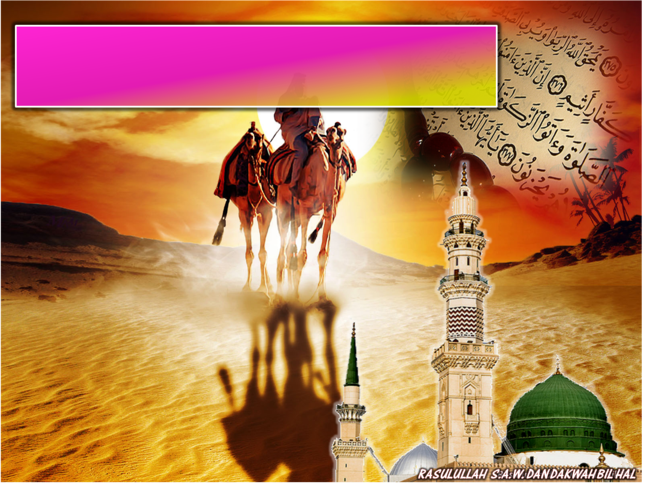 Dakwah bil Hal Rasulullah S.A.W 
telah berjaya
Kata-kata beserta amalan adalah iktibar kepada insan lain
Jangan hanya pandai cakap
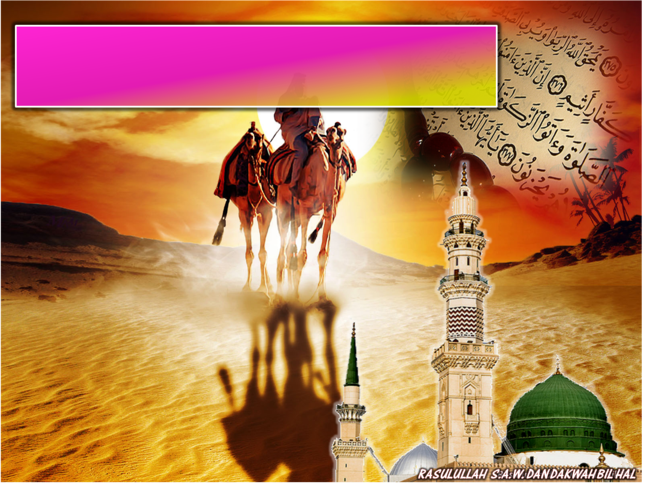 Syair Arab:
وَغَيْرُ تَقِيٍّ يَأْمُرُ النَّاسَ بِالتُّقَى ... طَبِيبٌ يُدَاوِي وَالطَّبِيبُ مَرِيضُ
“Dan orang yang tidak bertaqwa menyuruh orang lain supaya bertaqwa, seumpama doktor yang merawat pesakit sedangkan doktor itu sendiri sakit”.
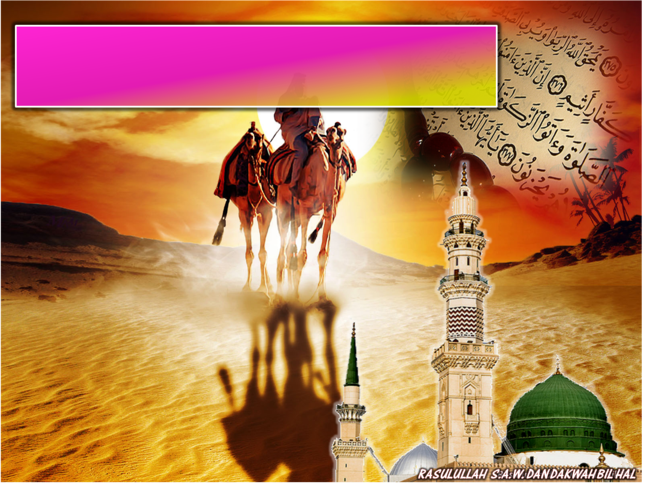 Kelebihan mengikuti dan 
mentaati sunnah Rasulullah
Dikasihi Allah Taala
Dipelihara sifat tercela
Disanjung masyarakat
Lahir keperibadian unggul
Diangkat kedudukan disisi Allah
Ditingkatkan ketakwaan dan 
budi pekerti mulia
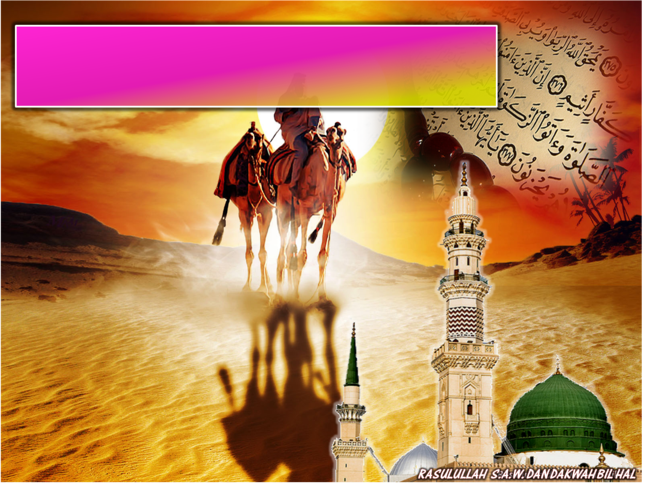 Seruan kepada hadirin…
Hayati kemuliaan Akhlak Rasulullah S.A.W
Bersemadi dalam jiwa
Lahirkan personaliti terpuji
Ibadah
Akidah
Akhlak
Pemikiran
Kesihatan
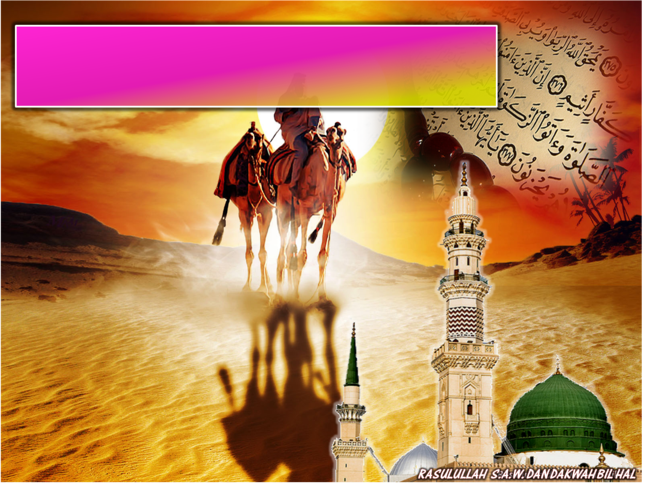 Firman Allah dalam 
Surah  Al-Hasyr : Ayat 7
وَمَا آتَاكُمُ الرَّسُولُ فَخُذُوهُ وَمَا نَهَاكُمْ عَنْهُ فَانتَهُوا وَاتَّقُوا اللهَ إِنَّ اللهَ شَدِيدُ الْعِقَابِ
“dan apa jua perintah yang dibawa oleh Rasulullah (s.a.w) kepada kamu maka terimalah serta amalkan, dan apa jua yang dilarangNya kamu melakukannya maka patuhilah laranganNya. dan bertaqwalah kamu kepada Allah; Sesungguhnya Allah amatlah berat azab seksaNya (bagi orang-orang yang melanggar perintahNya)”.
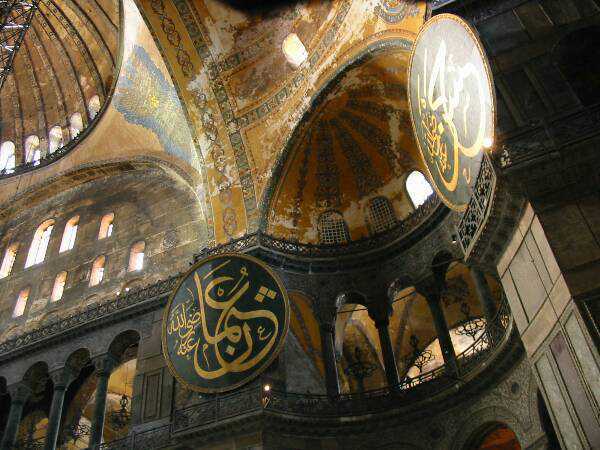 Doa Antara Dua Khutbah
Aamiin Ya Rabbal Aalamin..
 Tuhan Yang Memperkenankan Doa Orang-orang Yang Taat, Berilah Taufik Kepada Kami Di Dalam Mentaatimu, Ampunilah Kepada Mereka Yang Memohon Keampunan.
Aamiin
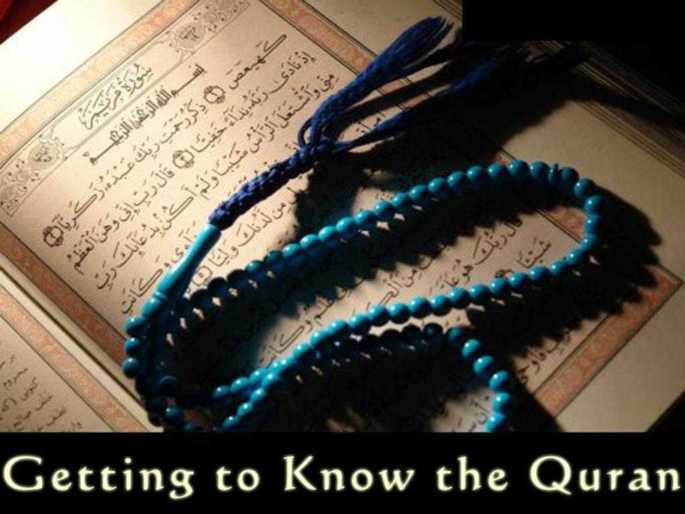 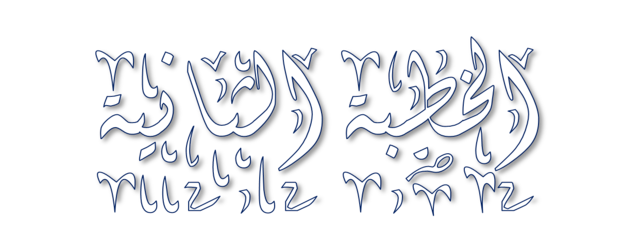 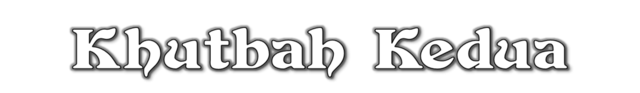 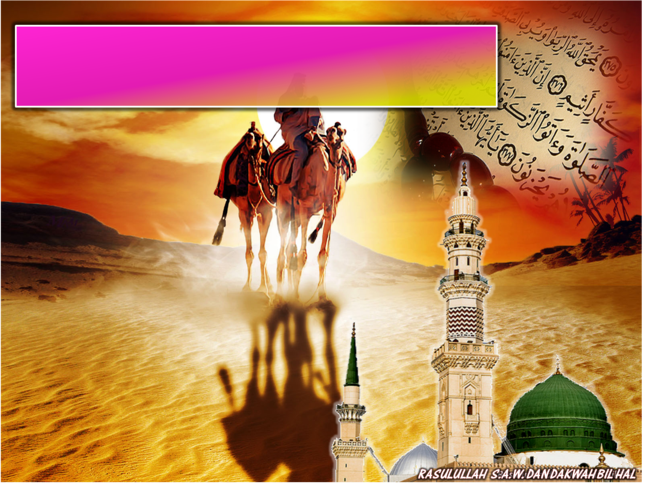 Pujian Kepada Allah S.W.T.
الْحَمْدُ لِلَّهِ
Segala puji-pujian hanya bagi Allah S.W.T.
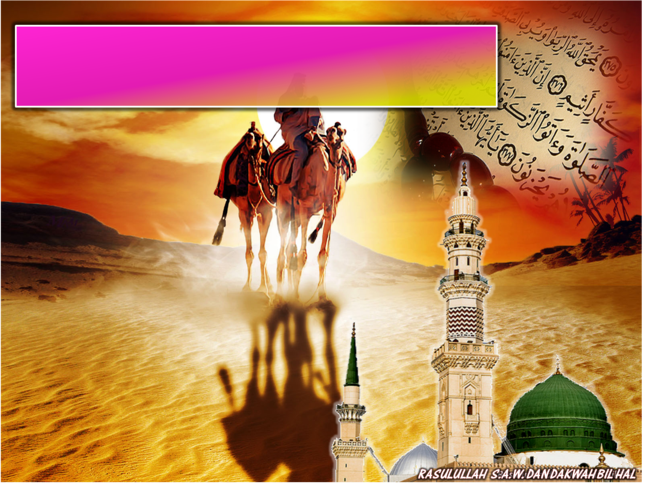 Syahadah
وَأَشْهَدُ أَن لآ إِلَهَ إِلاَّ اللهُ وَحْدَهُ لاَ شَرِيْكَ لَهُ، وَأَشْهَدُ أَنَّ مُحَمَّدًا عَبْدُهُ وَرَسُوْلُهُ.
Dan aku bersaksi  bahawa sesungguhnya tiada tuhan melainkan Allah Yang Maha Esa, tiada sekutu bagiNya dan juga aku bersaksi bahawa nabi Muhammad S.A.W adalah hambaNya dan rasulNya.
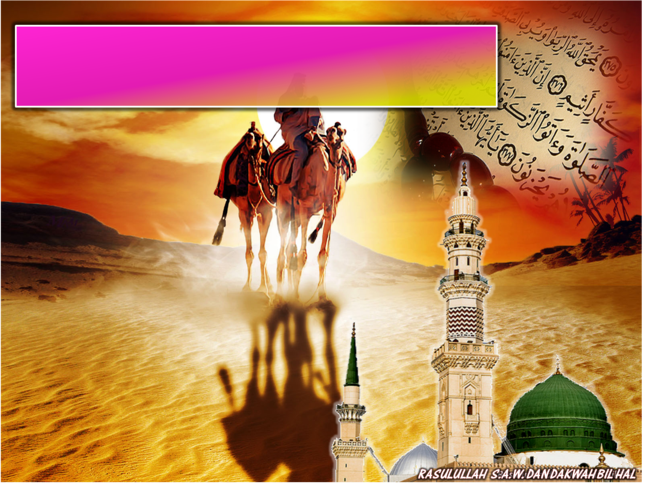 Selawat Ke Atas 
Nabi Muhammad S.A.W
اللَّهُمَّ صَلِّ وَسَلِّمْ عَلَى عَبْدِكَ وَرَسُوْلِكَ مُحَمَّدٍ  وَعَلَى آلِهِ وَصَحْبِهِ
Ya Allah, Cucurilah rahmat dan kesejahteraan ke atas Rasul kami  Nabi Muhammad S.A.W dan ke atas keluarganya dan para sahabatnya
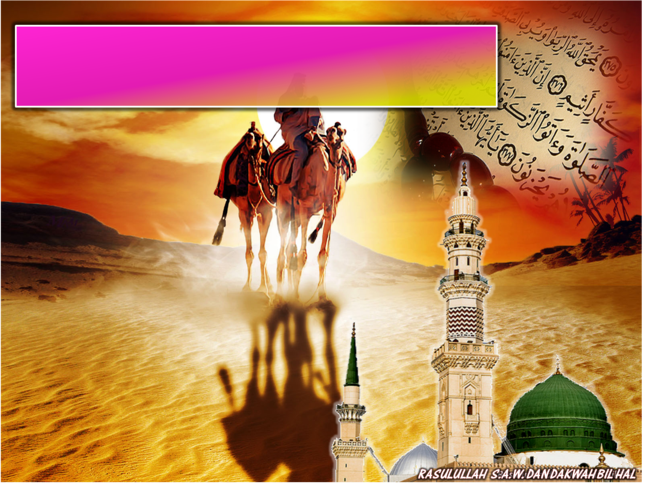 Wasiat Taqwa
أَمَّا بَعْدُ، فَيَا عِبادَ اللهِ، اتَّقُوْا اللهَ، إِنَّ الله شَدِيْدُ العِقَابِ
Wahai hamba-hamba Allah, 
Bertaqwalah kamu  kepada Allah, dan aku berpesan kepada kamu  dan kepada diri sendiri supaya bertaqwa kepada Allah, sesungguhnya seksaan Allah Maha Berat.
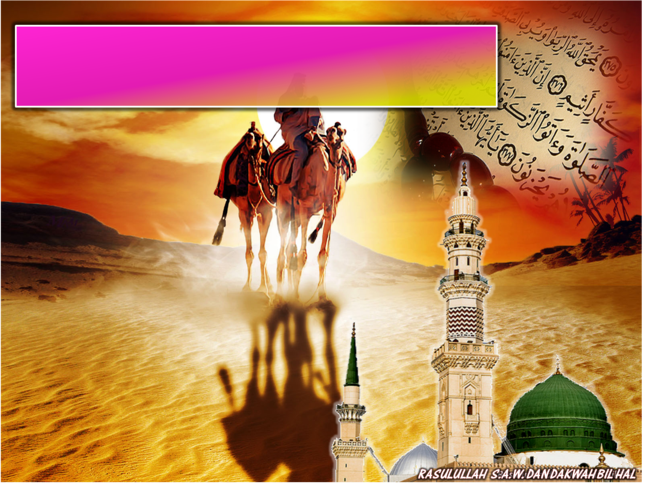 Pesanan Taqwa
Sebaik-baik bekalan 
adalah taqwa
Perbanyakkanlah amalan soleh, 
perbaiki kelemahan dan kekurangan
Seluruh amalan akan 
dihitung Allah Taala
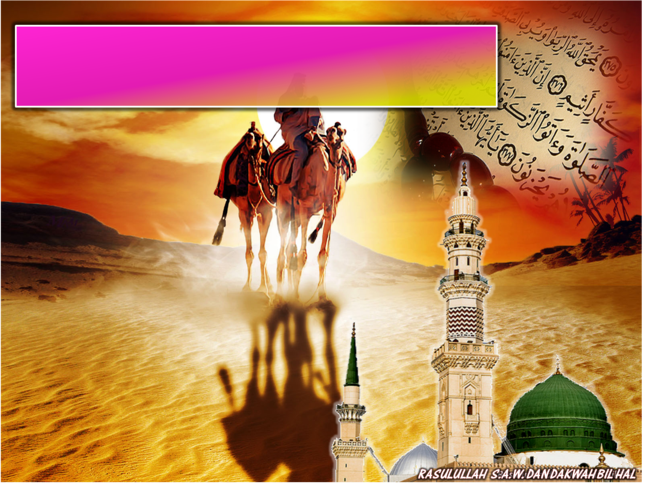 Firman Allah dalam 
Surah   Al-Zalzalah : Ayat 7-8
فَمَن يَعْمَلْ مِثْقَالَ ذَرَّةٍ خَيْرًا يَرَهُ. وَمَن يَعْمَلْ مِثْقَالَ ذَرَّةٍ شَرًّا يَرَهُ
“Maka sesiapa berbuat kebajikan seberat zarah, nescaya akan dilihatnya (dalam surat amalnya)! dan sesiapa berbuat kejahatan seberat zarah, nescaya akan dilihatnya (dalam surat amalnya)!”
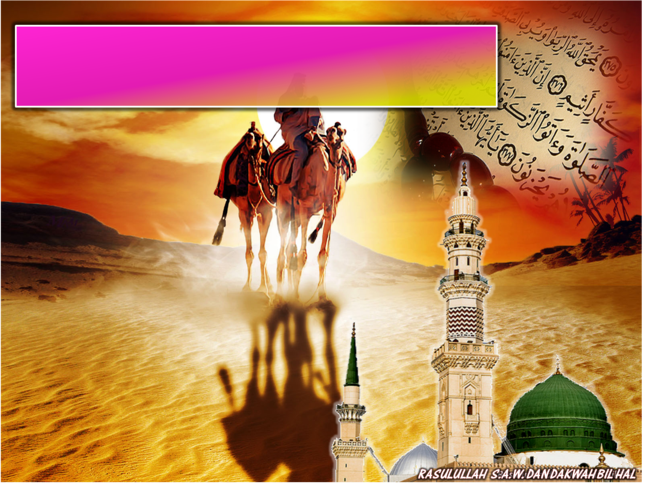 Seruan bacaan selawat
Perbanyakkan bacaan selawat ke hadrat junjungan besar Nabi Muhammad S.A.W
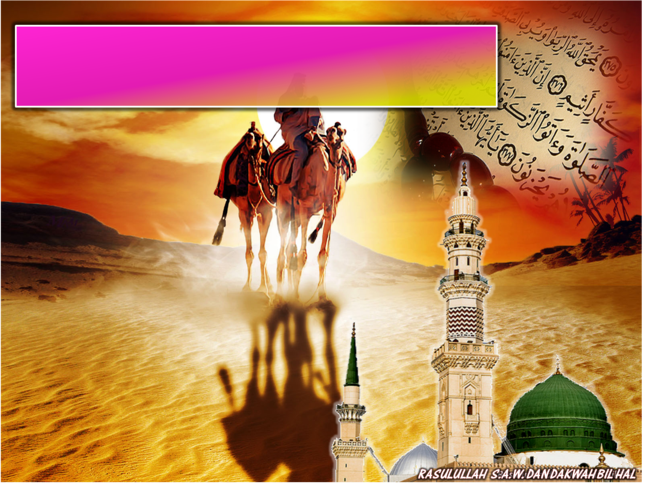 Sabda Rasulullah S.A.W
أَوْلَى النَّاسِ بِي يَوْمَ القِيَامَةِ أَكْثَرُهُمْ عَلَيَّ صَلاَةً
“Orang yang paling akrab denganku di Hari Qiamat adalah orang yang paling banyak berselawat ke atasku”.
Selawat
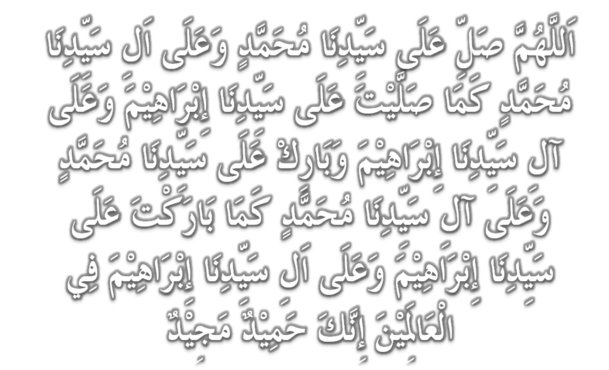 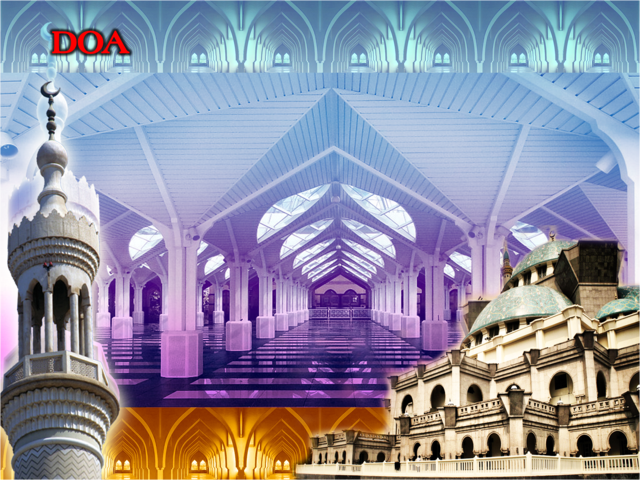 وَارْضَ اللَّهُمَّ عَنِ الْخُلَفَآءِ الرَّاشِدِيْن وَعَنْ بَقِيَّةِ الصَّحَابَةِ وَالْقَرَابَةِ أَجْمَعِيْن وَالتَّابِعِيْنَ وَتَابِعِي التَّابِعِيْنَ لَهُمْ بِإِحْسَانٍ إِلىَ يَوْمِ الدِّيْن.
Ya Allah, kurniakanlah keredhaan kepada Khulafa’ Rasyidin dan sahabat seluruhnya serta para tabiin dengan ihsan 
hingga hari kemudian.
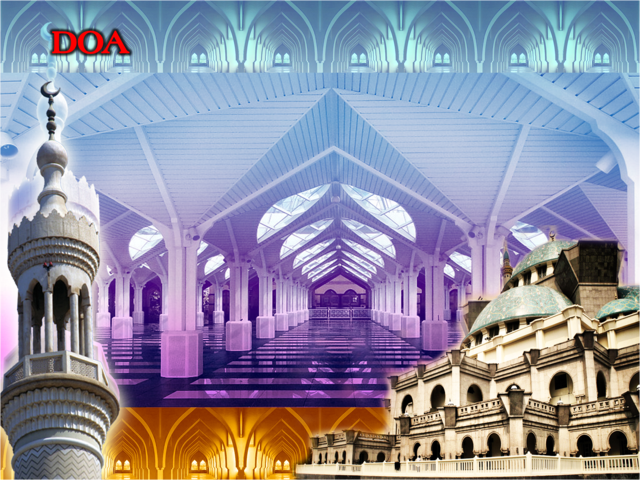 اللَّهُمَّ اغْفِرْ وِالْمُؤْمِنِيْنَ وَالْمُؤمِنَاتِ وَالْمُسلِمِيْنَ وَالْمُسلِمَاتِ اﻷَحْيَآءِ مِنْهُمْ وَاﻷَمْوَاتِ
Ya Allah, Ampunkanlah Dosa Golongan Mu’minin Dan Mu’minaat,Muslimin Dan Muslimat, Samada Yang Masih Hidup Atau Yang Telah Mati.
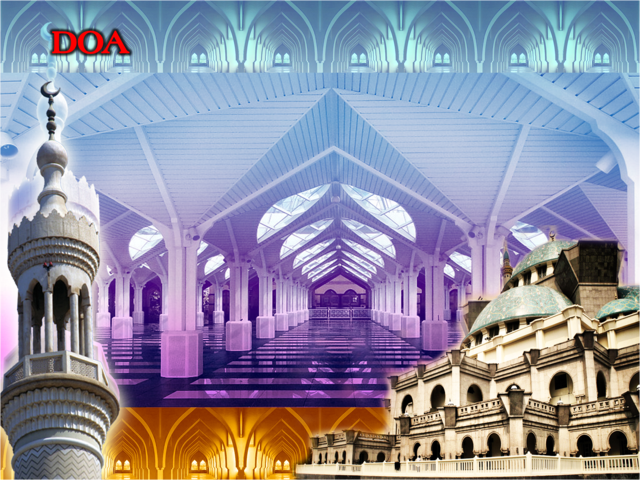 Ya Allah Muliakanlah Islam dan Orang-orang Islam.
Tolonglah Islam dan Orang-orang Islam serta himpunkanlah mereka di atas landasan kebenaran dan agama. Hancurkanlah kekufuran dan orang – orang yang syirik serta  orang munafik dan juga musuh-musuhMu serta musuh-musuh agama.
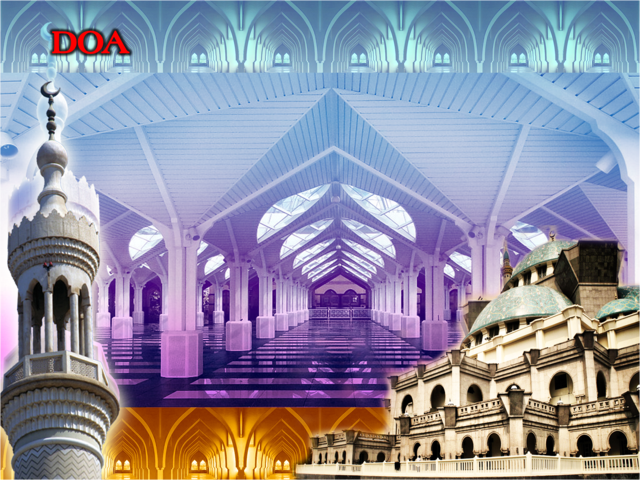 Ya Allah…
Ampunkanlah Dosa-dosa Kami  Dan Saudara-saudara Kami Yang Terdahulu Telah Beriman Dan Janganlah Engkau Biarkan Kedengkian Dalam Hati Kami Terhadap Orang-orang Yang Beriman.Sesungguhnya Engkau Maha Penyantun Dan Maha Penyayang.
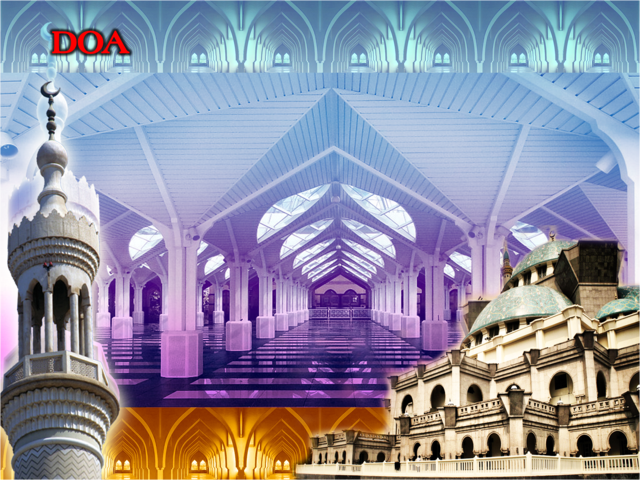 Ya Allah …
Kami Telah Menzalimi Diri Kami Sendiri 
Dan Sekiranya Engkau Tidak Mengampunkan Kami Dan Merahmati 
Kami Nescaya Kami Akan Menjadi
 Orang Yang Rugi.
Ya Allah… 
Kurniakanlah Kepada Kami Kebaikan
Di Dunia Dan Kebaikan Di 
Akhirat Serta Hindarilah Kami 
Dari Seksaan Neraka.
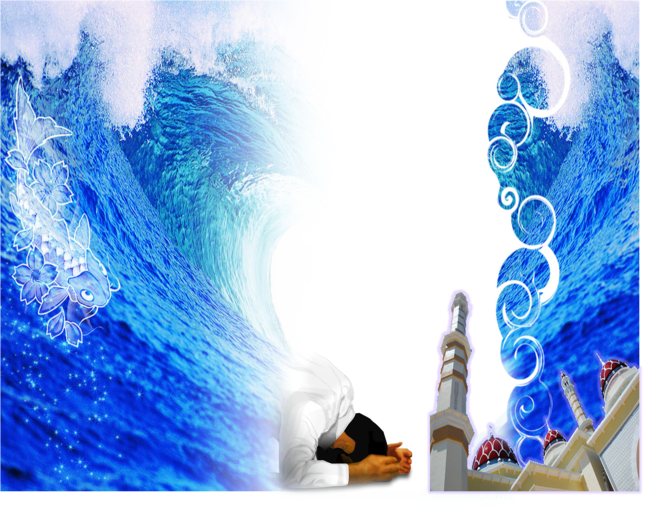 Wahai Hamba-hamba Allah….
Sesungguhnya ALLAH  menyuruh berlaku adil, dan berbuat kebaikan, serta memberi bantuan kepada kaum kerabat dan melarang daripada melakukan perbuatan-perbuatan keji dan mungkar serta kezaliman. Ia mengajar kamu (dengan suruhan dan larangannya  ini) supaya kamu mengambil peringatan mematuhinya.
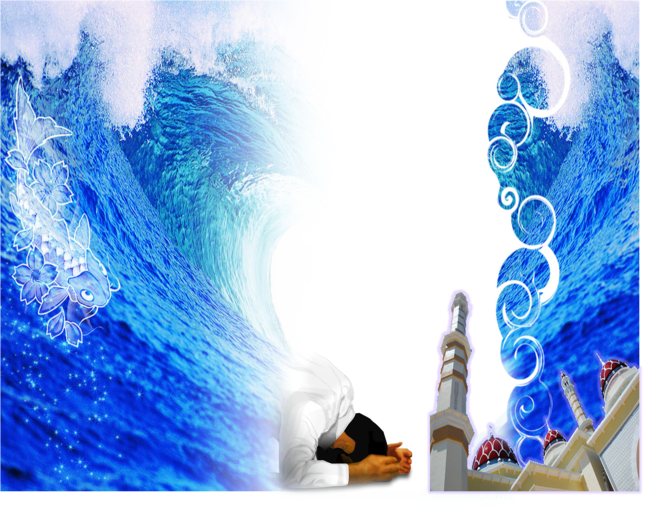 Maka Ingatlah Allah Yang Maha Agung  Nescaya Dia Akan Mengingatimu 
Dan Bersyukurlah Di Atas Nikmat-nikmatnya Nescaya Dia Akan Menambahkan Lagi Nikmat Itu Kepadamu, dan Pohonlah 
Dari Kelebihannya, Nescaya Akan Diberikannya  Kepadamu. Dan Sesungguhnya Mengingati Allah Itu Lebih Besar (Faedah Dan Kesannya) Dan (Ingatlah) Allah Mengetahui  Apa  Yang Kamu Kerjakan.
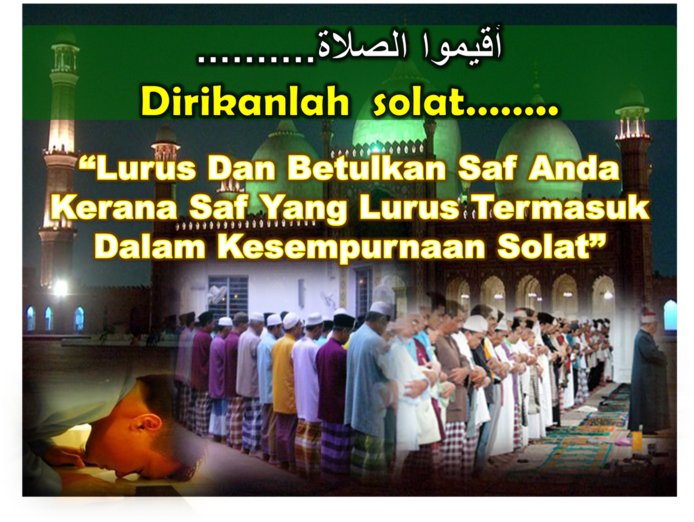